Axe 2Le 19/03/2019, AG du LEMNA
a) (Très brève) présentationb) Informations généralesc) Intitulé de l’axed) Séminaires et groupes de travaile) Divers
(Très brève) présentation
Master:	Gestion et Protection de l’Environnement	Gestion des Risques Environnementaux

Thèse préparée à l’UAB et à l’université de Rouen

Postdoc au Centre for Environmental and 
	Resource Economics (CERE)
MCF à l’université de Nantes depuis 2011

Cours à l’IUT (site Joffre) au département GEA
4
Améliorer les outils d’évaluation monétaire, en particulier la méthode d’évaluation contingenteet du choice experiment
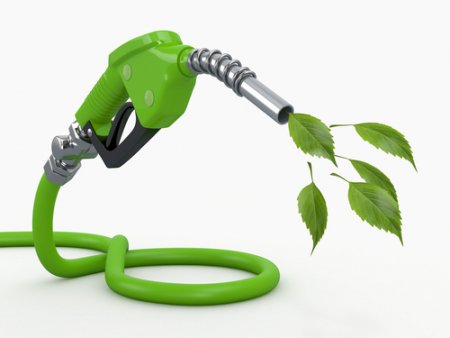 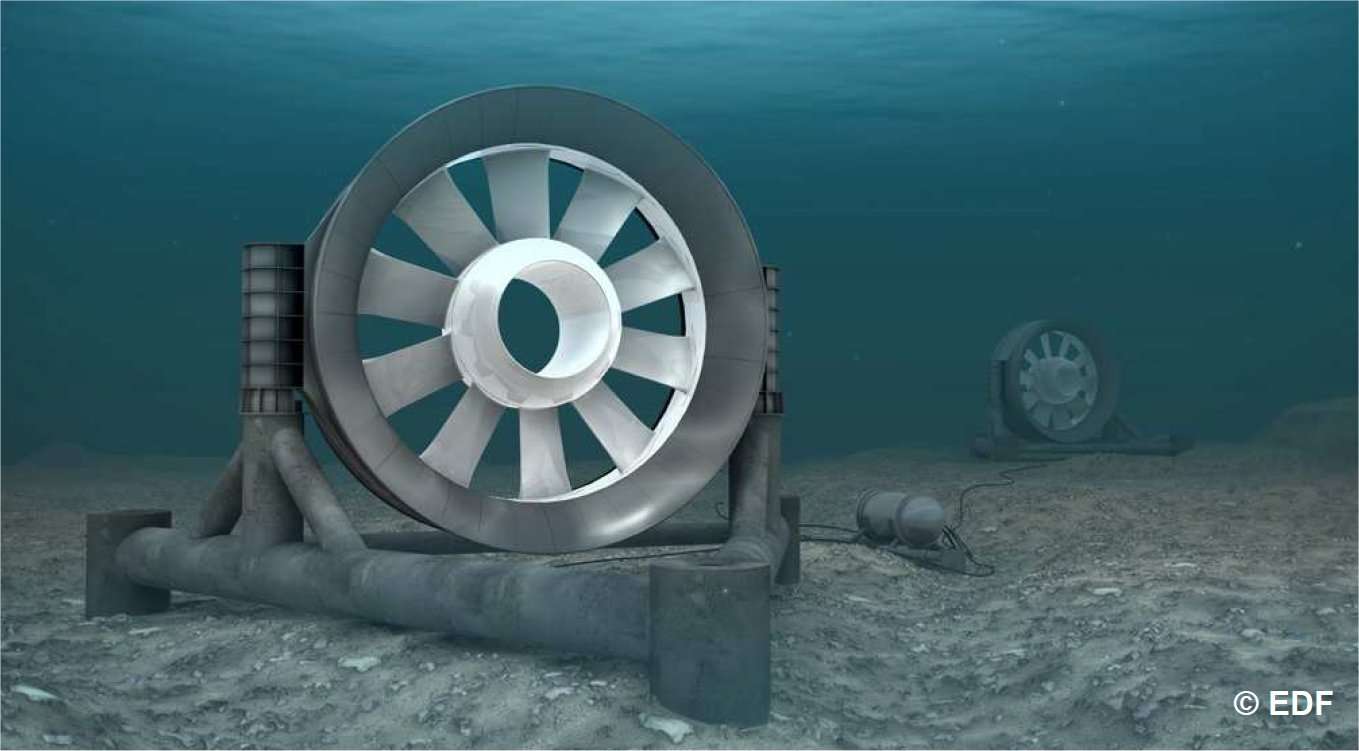 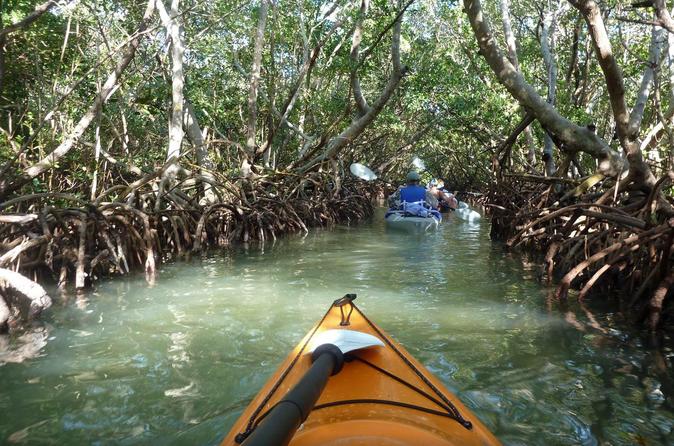 5
Informations générales
Composition
23 membres « déclarés », dont:

15 IAE de Nantes
1 IPAG
1 IUT de Nantes
3 IUT de Saint Nazaire
2 ONIRIS
1 UFR Sciences et Techniques
Composition
Parmi les 23 membres :

9 personnes : axe unique
8 personnes : axe principal
6 personnes : axe secondaire

Notre axe est le plus souvent combiné avec l’axe 3:
Les attentes
Dynamique : « Espérant qu'une bonne dynamique (plus de séminaires internes, externes, collaborations,...) naisse à partir de cette nouvelle structuration »

Opportunité : « Développer un nouveau pan de recherche pour m'ancrer dans des thématiques développées par les chercheurs de cet axe »
Les attentes
Visibilité : « Avoir une meilleure visibilité sur les chercheurs et les projets du LEMNA »

Informations : « Mieux connaître les travaux des collègues » 

Groupe/collectif/collaboration/AAP : « Adopter une stratégie commune (cibles de publication, politique de projets, etc.) »; « opportunités de réponses à des AAP ou collaborations »
Un axe très complet avec de nombreux atouts
De nombreux projets de recherche
Des bases de données
Des formations (CODEME)
Un (futur) séminaire
Des conférences (OCEANNEXT, TEPP)
Un large réseau (ex: TEPP, IUML, etc…)
Des collaborations d’envergures au niveau international (SWANSEA, DOCKSIDE)
Le pari/la richesse de l’interdisciplinaire
La possibilité, même indirecte, de se positionner par rapport au projet NEXT
La cellule mer
Intitulé de l’axe
1er Formulaire en ligne
Etude des publications
Réunion
2ème formulaire en ligne
1er Formulaire en ligne
Etude des publications
Réunion
2ème formulaire en ligne
Quel(s) thème(s) devrait-on retrouver en priorité dans l'intitulé de l'axe
Large
Plus 
spécifique
1er Formulaire en ligne
Etude des publications
Réunion
2ème formulaire en ligne
Publications
Toutes les publications des membres (de 2015 à aujourd’hui)



Suppression publications hors sujets

Classifications en 4 catégories: mer/énergie/mer & énergie/autre

Colonne pour le rang CNRS
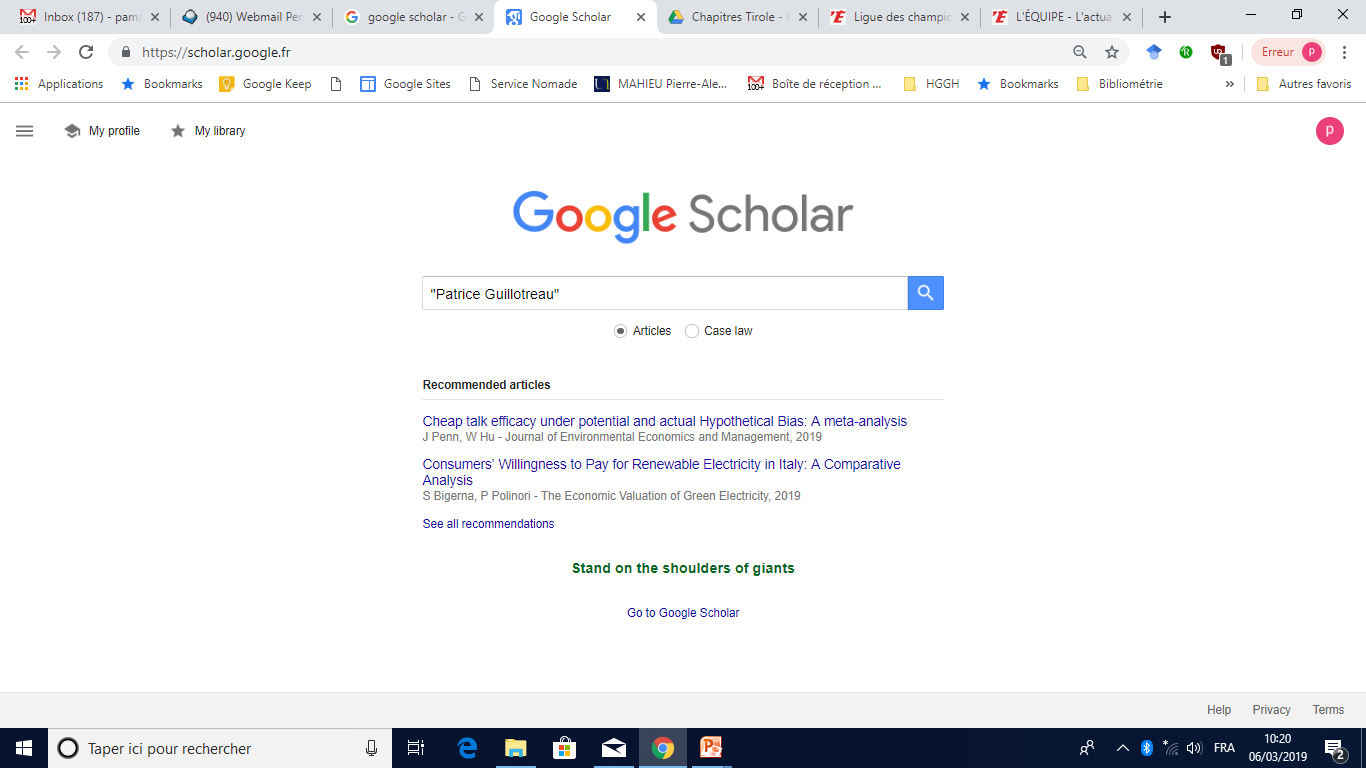 Publications
Toutes les publications (n=55)
Les publications classées 1 et 2 (n=22)
Une synergie intéressante entre mer et énergie (éolienne flottante, biocarburant, etc.)
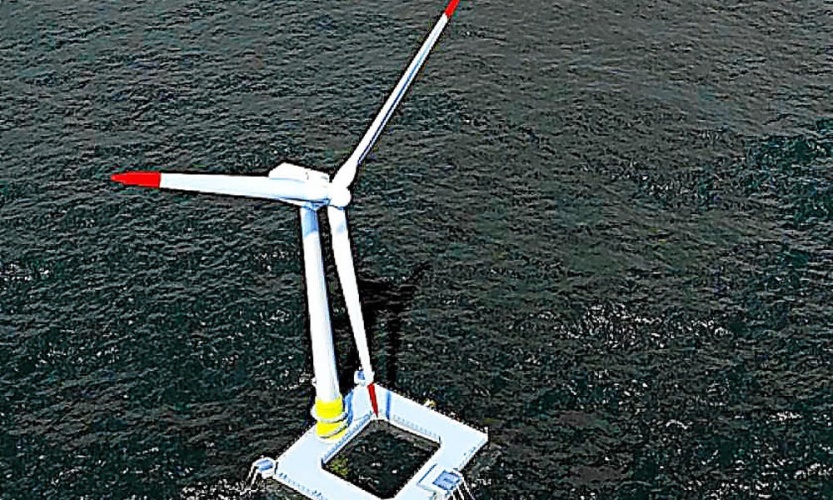 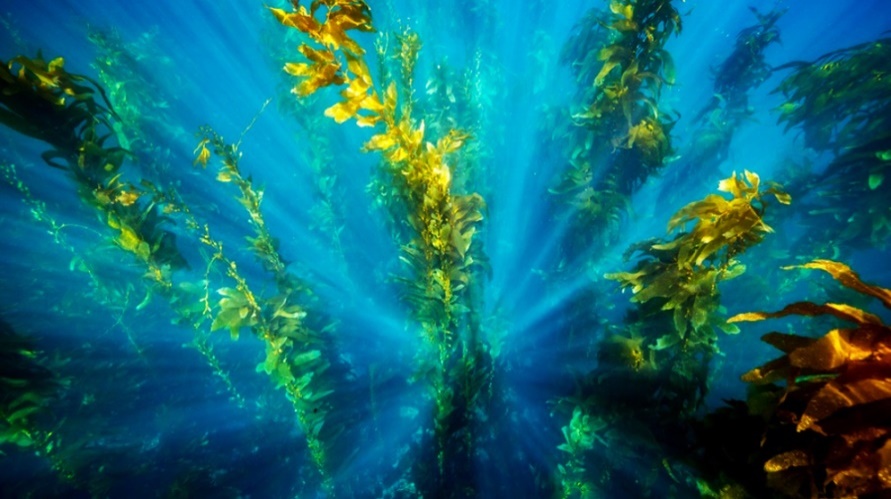 1er Formulaire en ligne
Etude des publications
Réunion
2ème formulaire en ligne
3 stratégies possibles

Intitulé général (ex: Environnement)

Intitulé plus spécifique (Mer, énergie)

Mixte
Intégration
Visibilité
Stratégie A
Stratégie C
Stratégie B
Intégration
Visibilité
Stratégie A
Stratégie C
Stratégie B
Si vous avez un nom d'axe à suggérer, vos propositions sont les bienvenues 
Etape 1:

Environnement, Mer et Energie


Etape 2:

Défis environnementaux: mer et énergie
Défis environnementaux, mer et énergie
1er Formulaire en ligne
Etude des publications
Réunion
2ème formulaire en ligne
« Avez-vous des modifications à suggérer? »

Une grosse majorité de 
« non »
« RAS »

Un consensus mais quelques membres ne s’y « retrouvent pas » (marketing)
Sous-axe?
Sous-thèmes/axes
Exemples :

Acceptabilité sociale (NEXT, ONIRIS, etc.)
Comportement du consommateur
Marchand et non marchand
Innovation
Alimentation
RSE
Marché
Sous-thèmes/axes
Exemples :


Etude des enjeux maritimes [mer]
Structure et fonctionnement des marchés de l'énergie [energie]
Adaptation aux changements globaux [environnement]
Séminaire/Groupes de travail
Comment combiner séminaire interne et externe?
Evénement annuel (ex : séminaire interne le matin + groupes thématiques)
Alternance (interne, externe, interne, etc.)
2 en 1

5 séminaires externes 
Dans le programme du séminaire d’économie
Les co-auteurs (potentiels), les futures étudiants « sur le marché », les professeurs invités, etc..

4 séminaires internes
Lunch séminaire
Combiner avec réunion de travail pour limiter les déplacements (ex: collègues de Saint Nazaire)
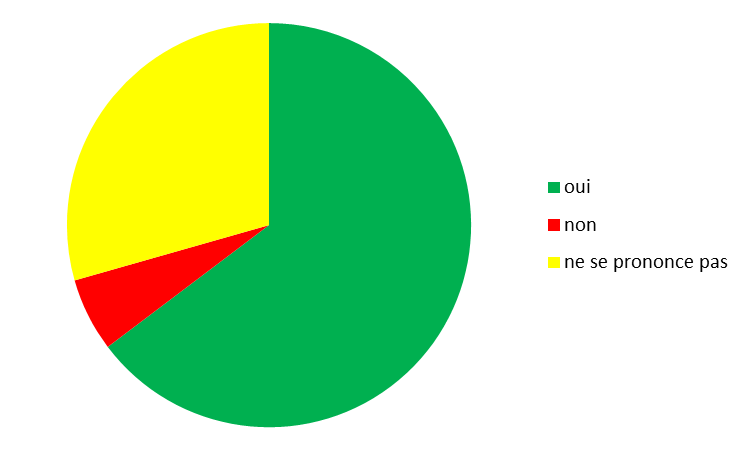 Est-ce que la création de groupes de travail vous paraît une opportunité intéressante ?
Seriez-vous prêt à participer à une demi-journée de travail avant l'été pour identifier les appels à projet et les thématiques communes ?Selon vous, est-ce que les groupes de travail devraient être fixes ou évoluer au fil du temps en fonction des opportunités et des appels à projet ?
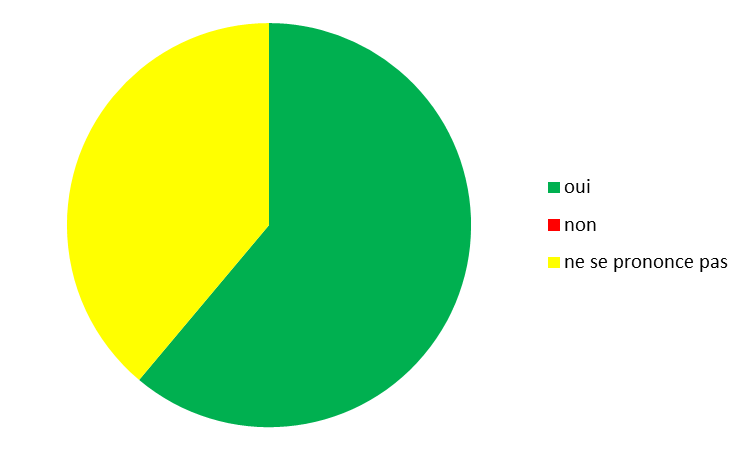 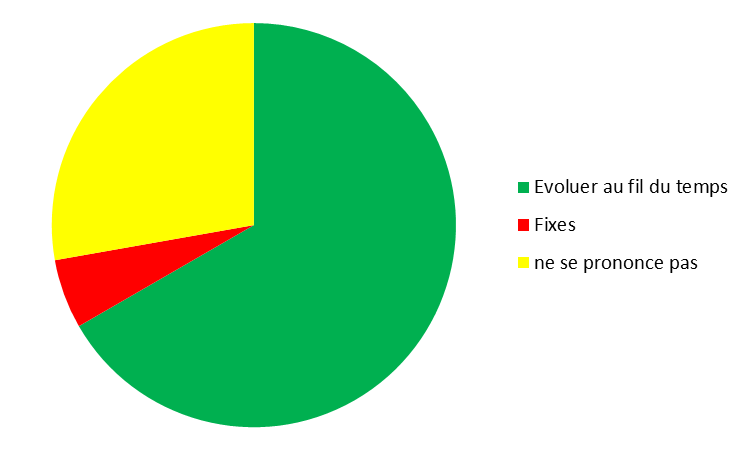 Deux principales activités / groupes de travail:

Répondre à des appels à projets


Exploiter les bases de données existantes
Nous avons tous des bases données, mais pas toujours le temps de les exploiter. Post-doc?
Stage/mémoire de M1/M2? Demande de fonds auprès de l’IUML?
Divers
Doctorants

Quel rôle doivent jouer les doctorants dans notre axe ?
« Participation active souhaitée dans l'animation de l'axe : nous devons considérer les doctorants comme des chercheurs à part entière »
Colloques

Lister les colloques les plus importants, afin de guider les choix de financements par la direction du laboratoire

EAERE
FAERE
BIOECON
[…]
Réchauffement climatique

Déplacements financés par le laboratoire :

Trajet en France : ne pas rembourser les vols intérieurs pour privilégier le train?


Trajet à l’international : compensation écologique? Ex: planter des arbres pour un bilan carbone de « zero »

https://www.reforestaction.com
Réchauffement climatique

Déplacements financés par le laboratoire :

Trajet en France : ne pas rembourser les vols intérieurs pour privilégier le train?

Trajet à l’international : compensation écologique? Ex: planter des arbres pour un bilan carbone de « zero »

https://www.reforestaction.com
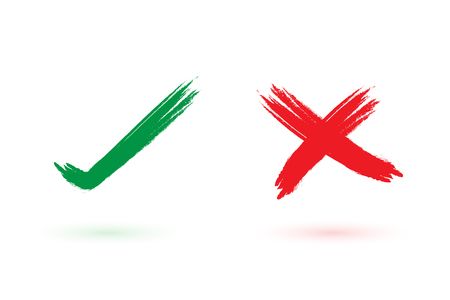 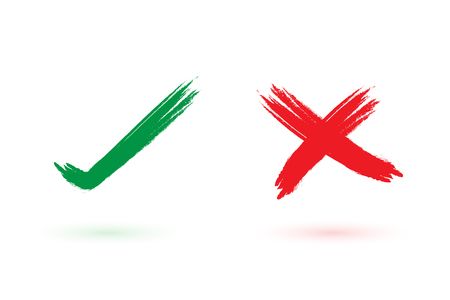 Coordination de gros projets

L'axe a un intérêt s'il permet le portage de gros projets collectifs par le Lemna. 

Cela nécessite de travailler en commun, voire de faire évoluer ses thématiques de recherche pour atteindre un nombre critique
Seriez-vous prêt à part à faire évoluer vos thématiques de recherche afin de répondre à des AAP avec d'autres membres de l'axe ?